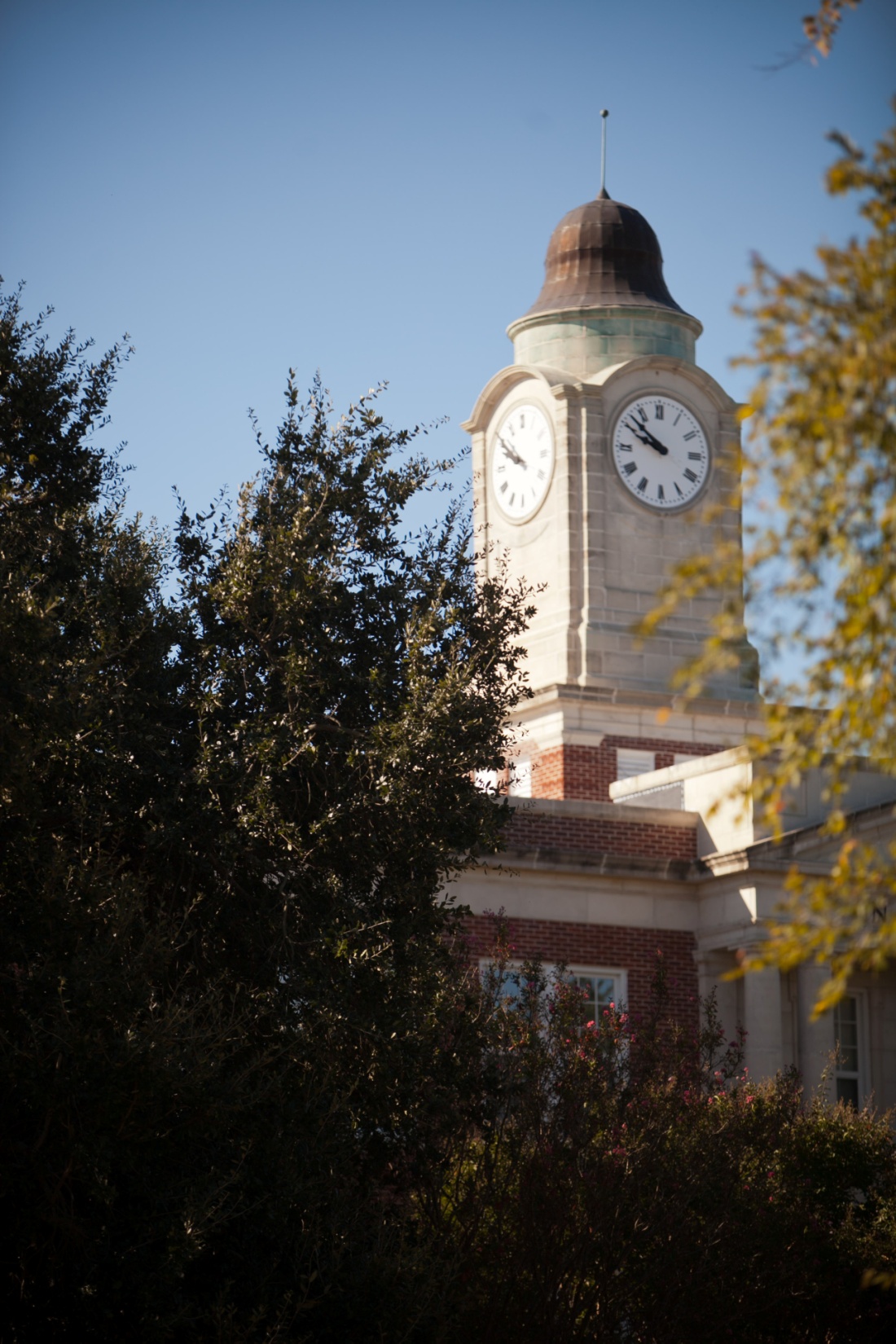 Workflow:  From Daunting to Done(sort of)Presenters:  Cindy Hampton, IT Systems Analyst, MCJudson Matthews, MAK-Solutions
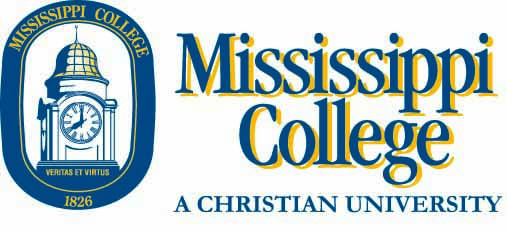 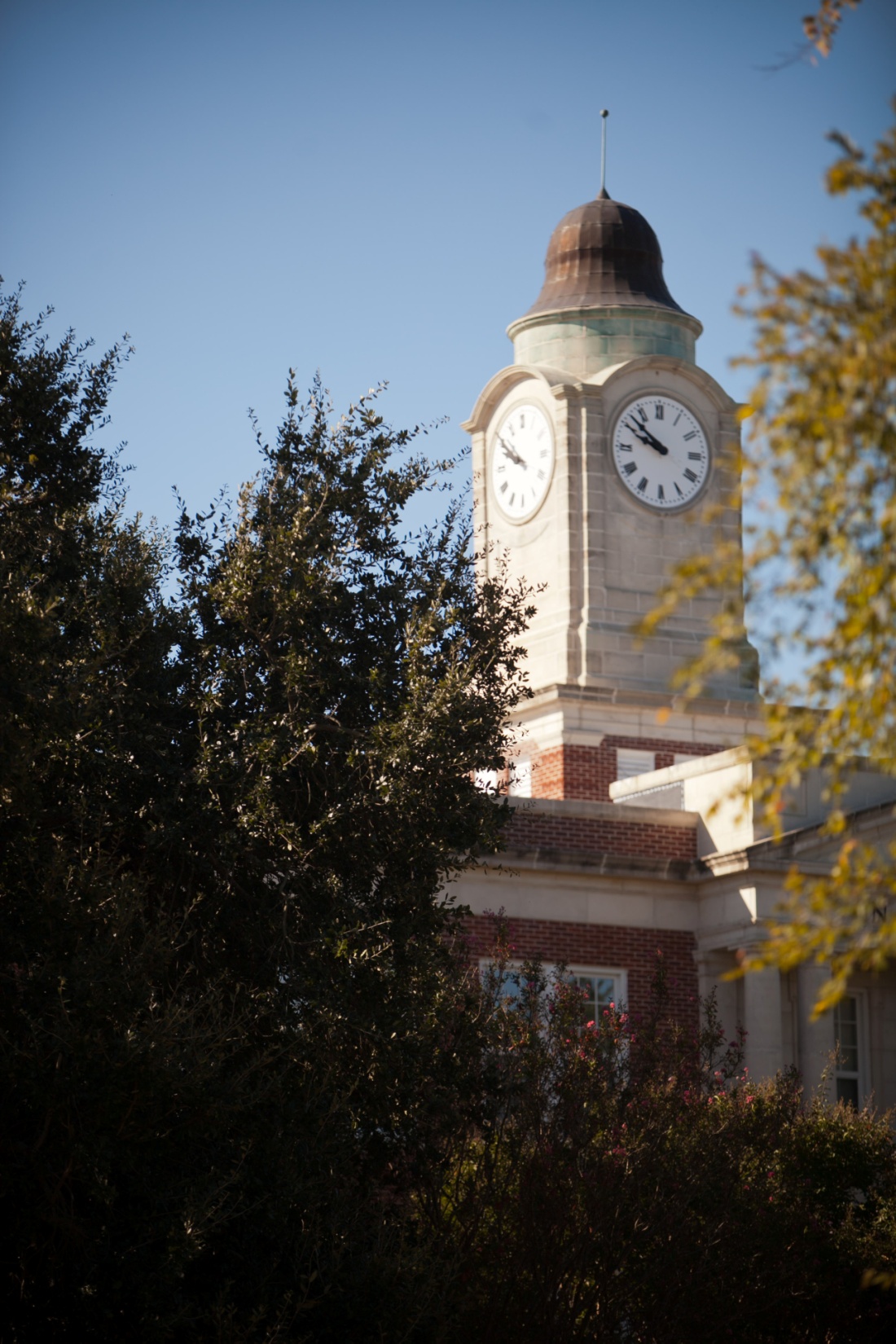 Disclaimer:
We are functional people … not techie gurus …. 
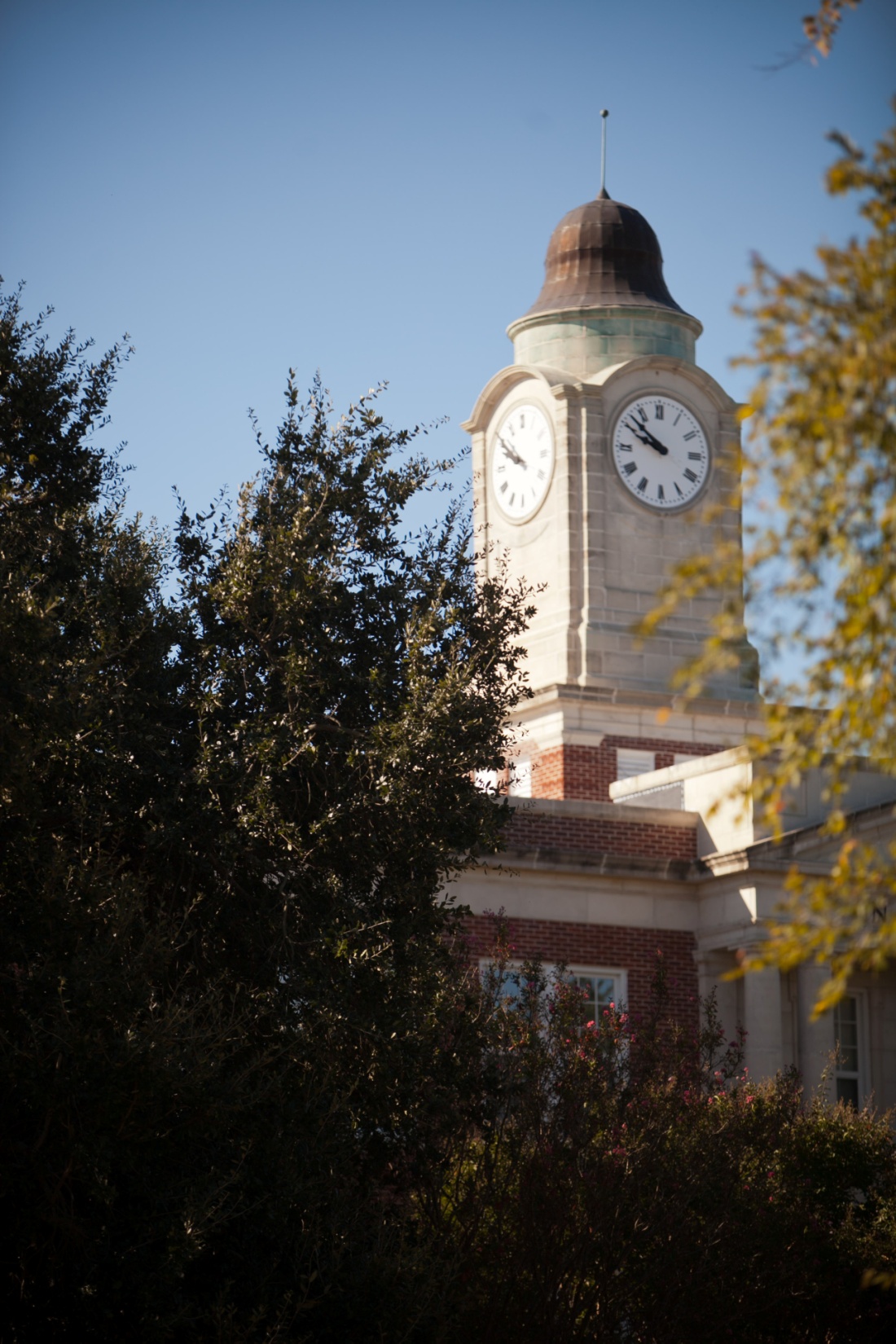 Why Workflow?
SACS requirement to provide services to online students

Allow broader, 24/7 access

Improve efficiency

We hate paper
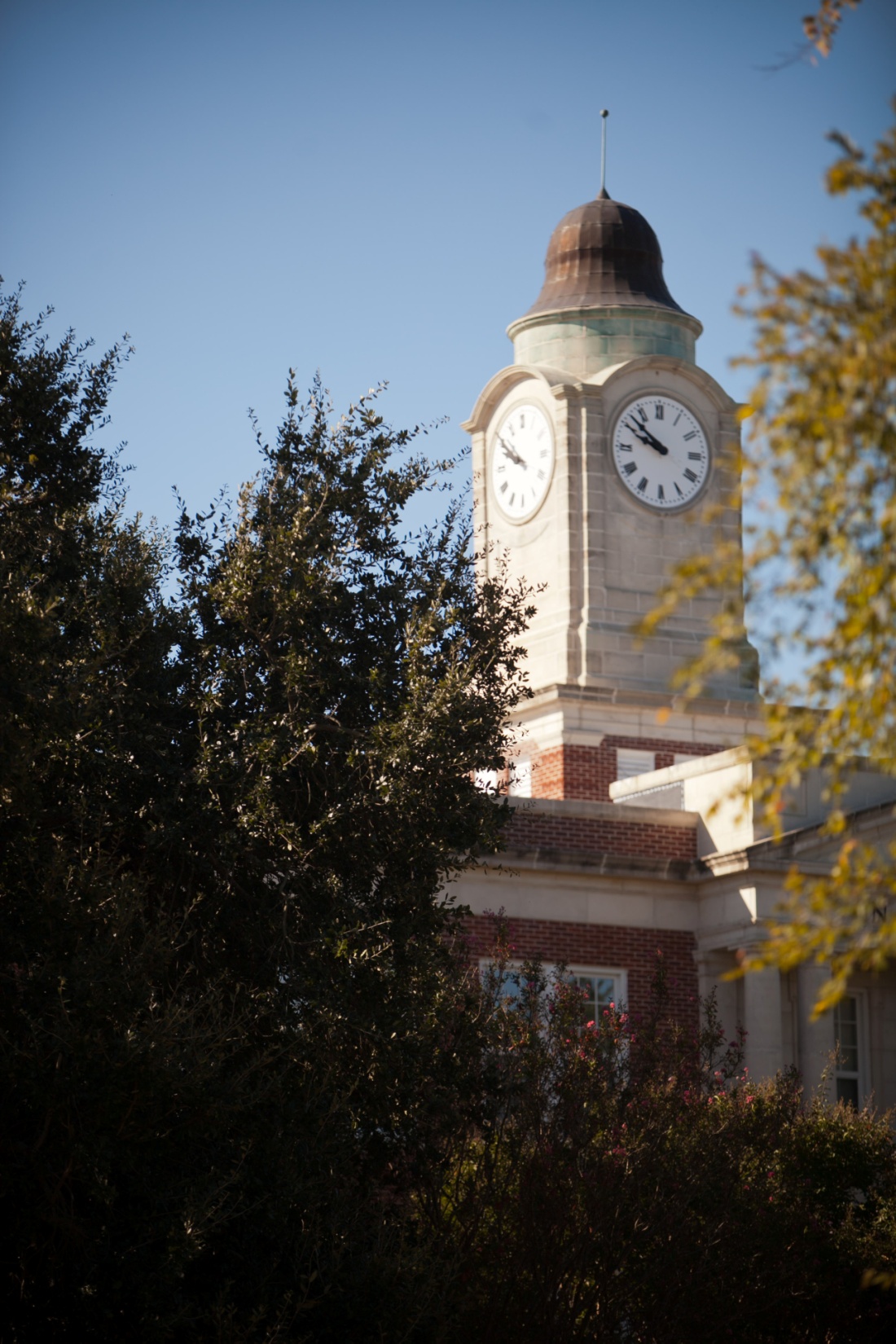 What is Workflow?
Functional definition:  Separate Banner module that allows for the conversion of paper processes into automated processes
Sounds great (and fairly easy) …. To a functional person!
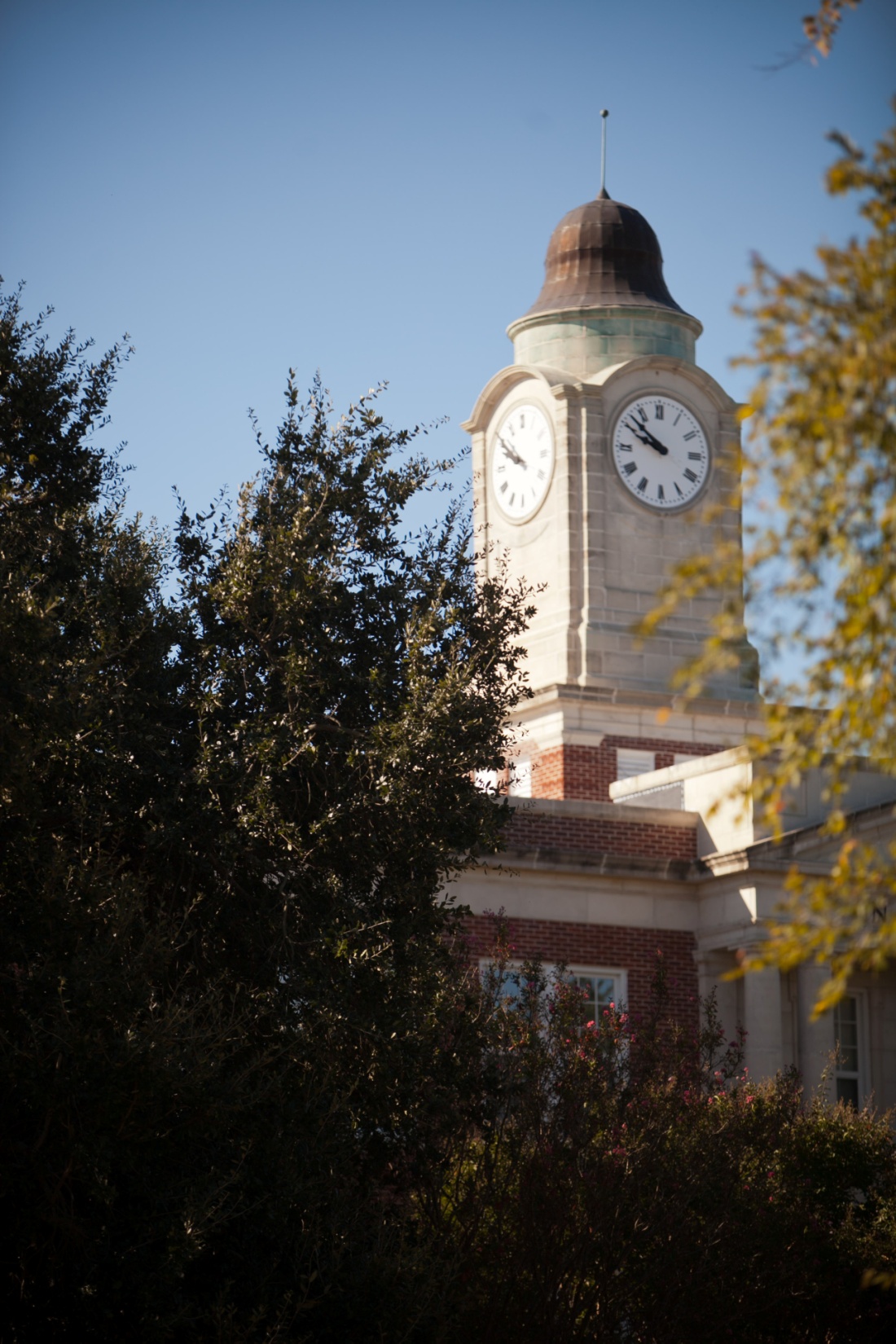 Our Implementation Process:
Create buy-in 
Hire a consultant (MAK-Solutions)
Create buy-in
Pre-implementation planning
Create buy-in
Training with consultant
Create buy-in
Implementation (using one or two processes)
Create buy-in
Testing of process
Create buy-in
Train stakeholders
Create buy-in
Roll out
Continued assessment, build more processes
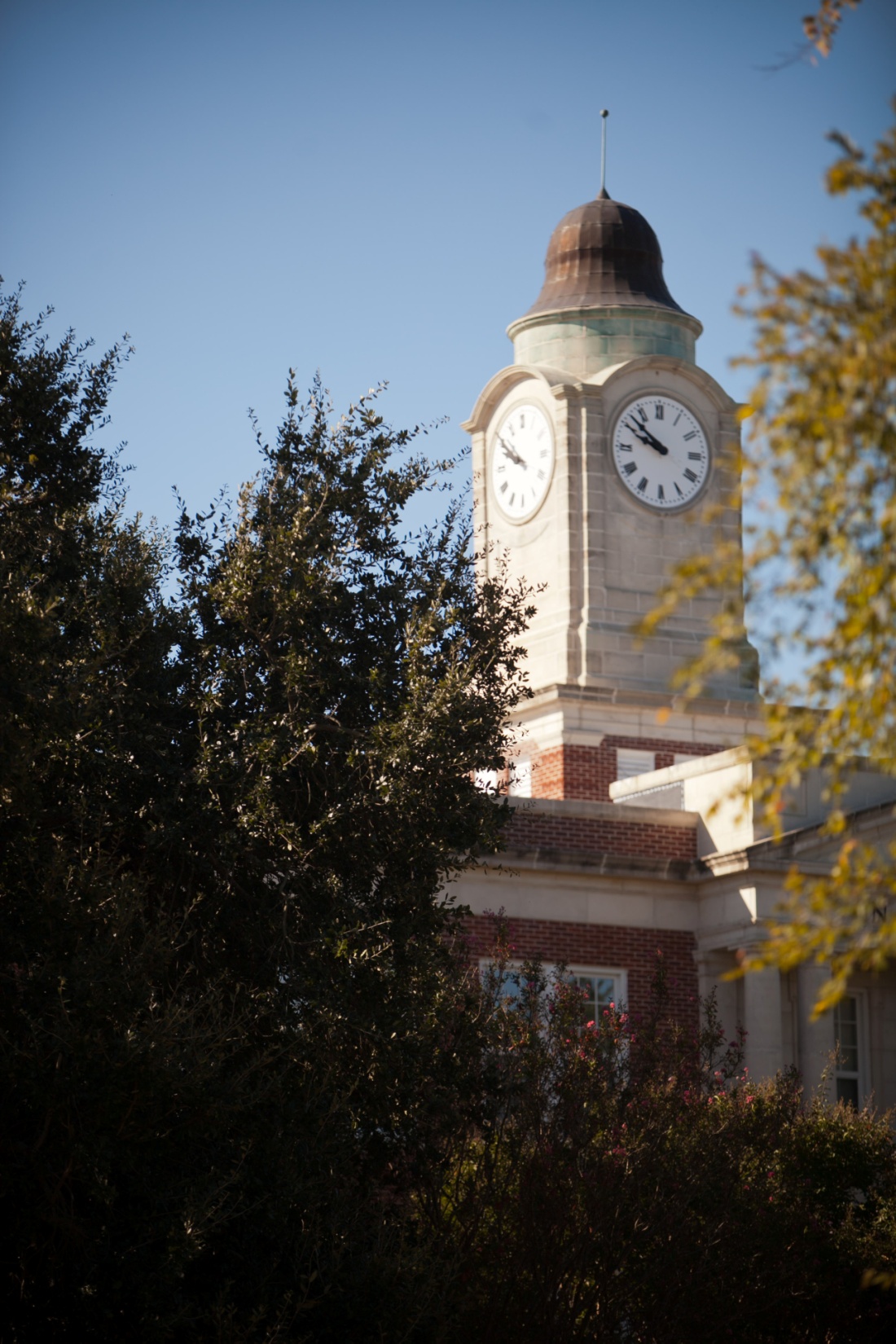 Training/Workflow Process Implementation
Identify process AS IT IS (not as easy as you think)
Identify process as you would like it to be 
NEGOTIATE  (must have chocolate for this stage)
Great opportunity to review/improve processes
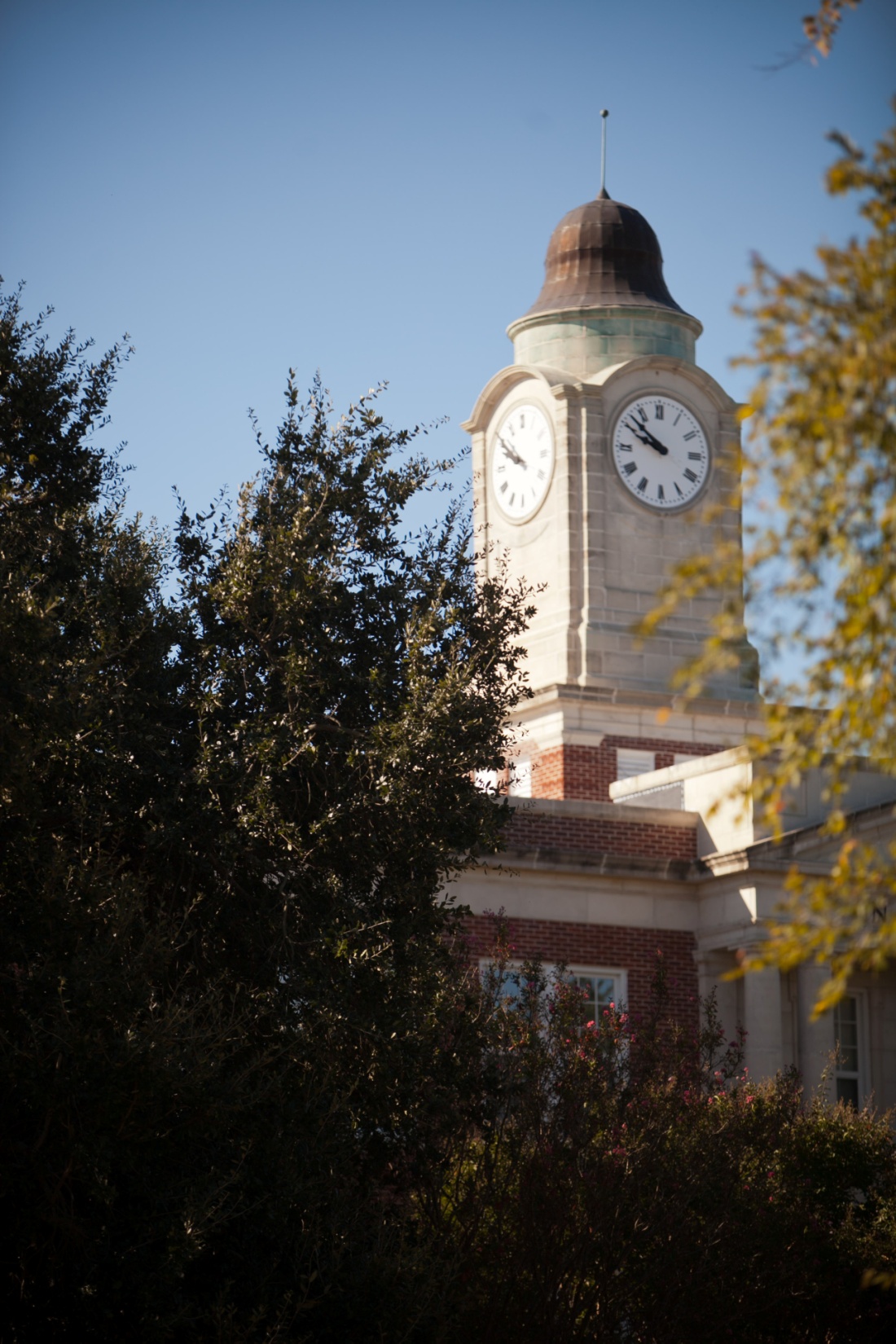 Withdrawal Process                            Using Workflow
Process Overview
Criteria for Using Process
All students except Physician Assistant students are eligible to use the process

Students must be enrolled for current or future term (cannot be past the end date of the term or part of term)

Office of the Registrar will initiate process in the case of pre-registered withdrawn students
Student Initiates via Web
If past the deadline to withdraw, Academic Affairs Receives Email Notification
Notice all pertinent information shows in email.
Click here to access Workflow Login Screen
Academic Affairs Logs into Workflow
Academic Affairs Processes Request
Add notes if appropriate
Record decision (withdraw or cancel)
Click Complete to forward request.
If denied, email is sent to student.
If approved, Financial Aid Receives Email Notification
Financial Aid Logs Into Workflow
Financial Aid Processes Request
Counsel with student if appropriate.
Record decision (withdraw or cancel)
Add notes if appropriate
Click Complete.
Residence Life Receives                                        Email Notification
Residence Life Office Logs in and Processes Request
Registrar’s Office Receives                                        Email Notification
Registrar’s Office Logs in and                Processes Request
Bursar’s Office Receives                                        Email Notification
Bursar’s Office Logs in and                Processes Request
All Involved Parties Receive Confirmation Email that Request is Complete
Student
Academic Affairs
Financial Aid
Residence Life
Bursar’s Office
Registrar Office for Imaging Purposes
Office of Student Success
Graduation Coordinator (if student has already applied for a degree)
Security
Library
Office of Global Education (for international students only)
Athletics (for athletes only)
Confirmation Email
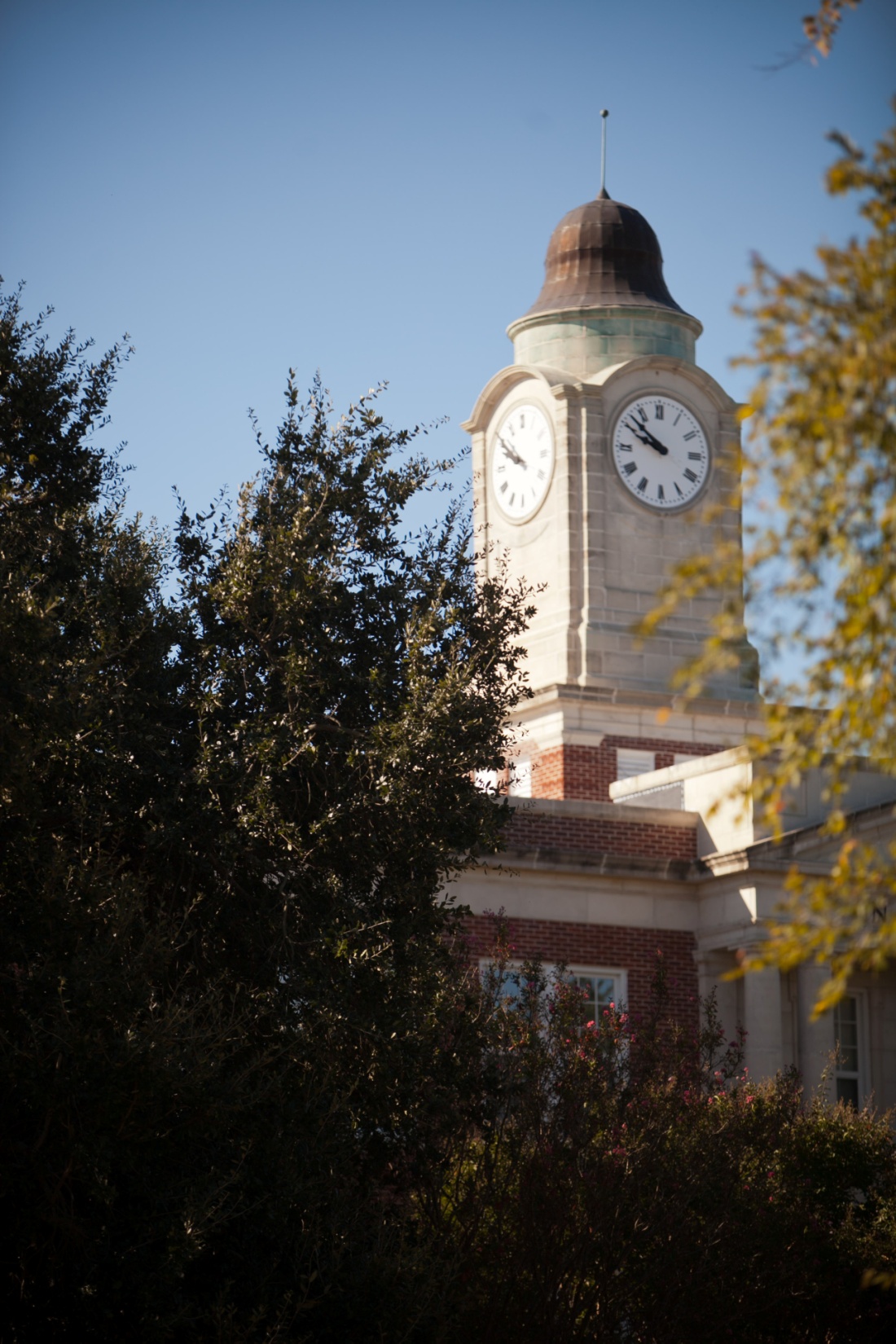 Ending Notes
Different strokes for different folks
Endless applications (Student, HR, Finance, Advancement ….)
Potential to change the way we do business